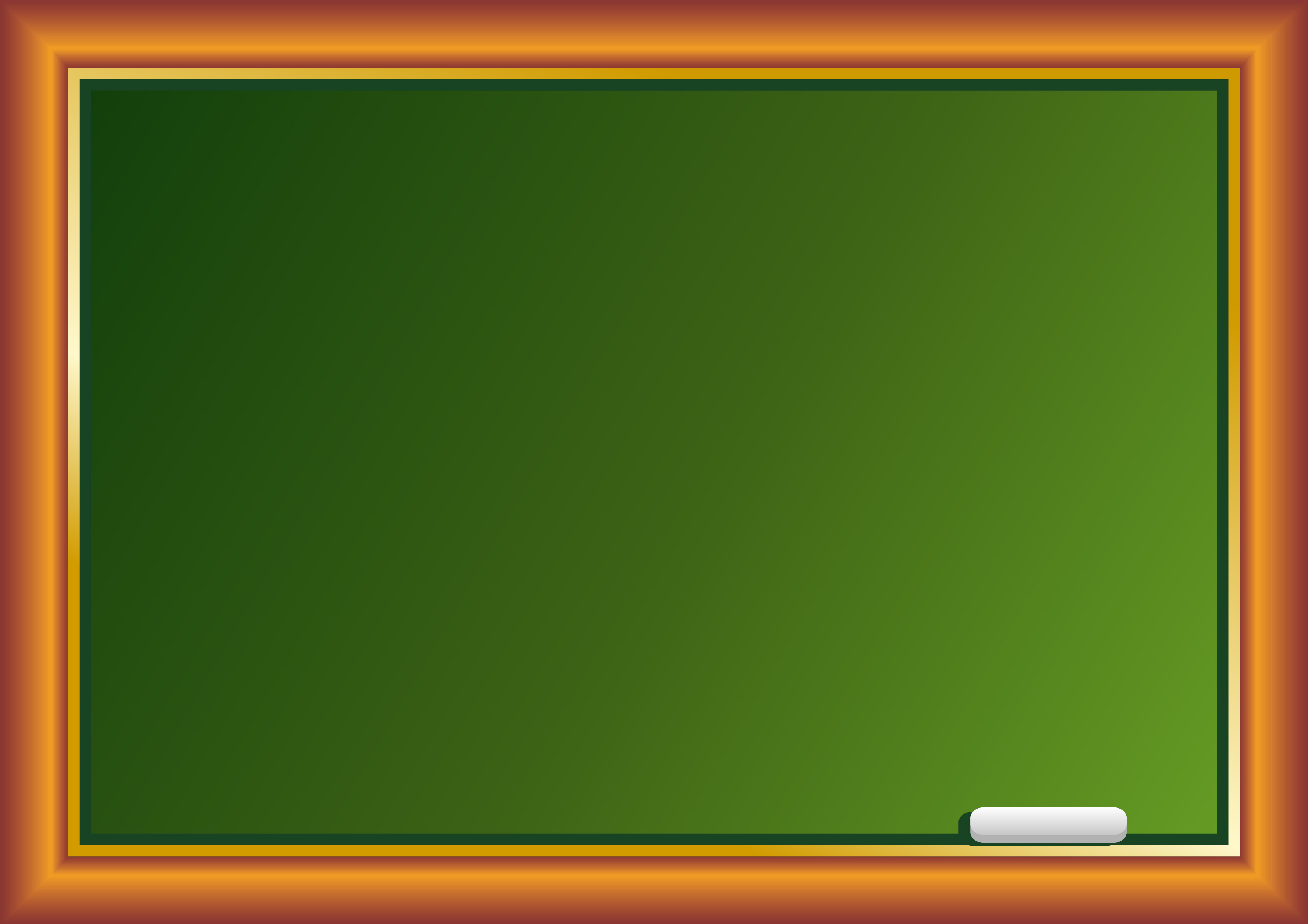 Нормативно-правовая база 
ФГИС «Моя школа»
31.03.
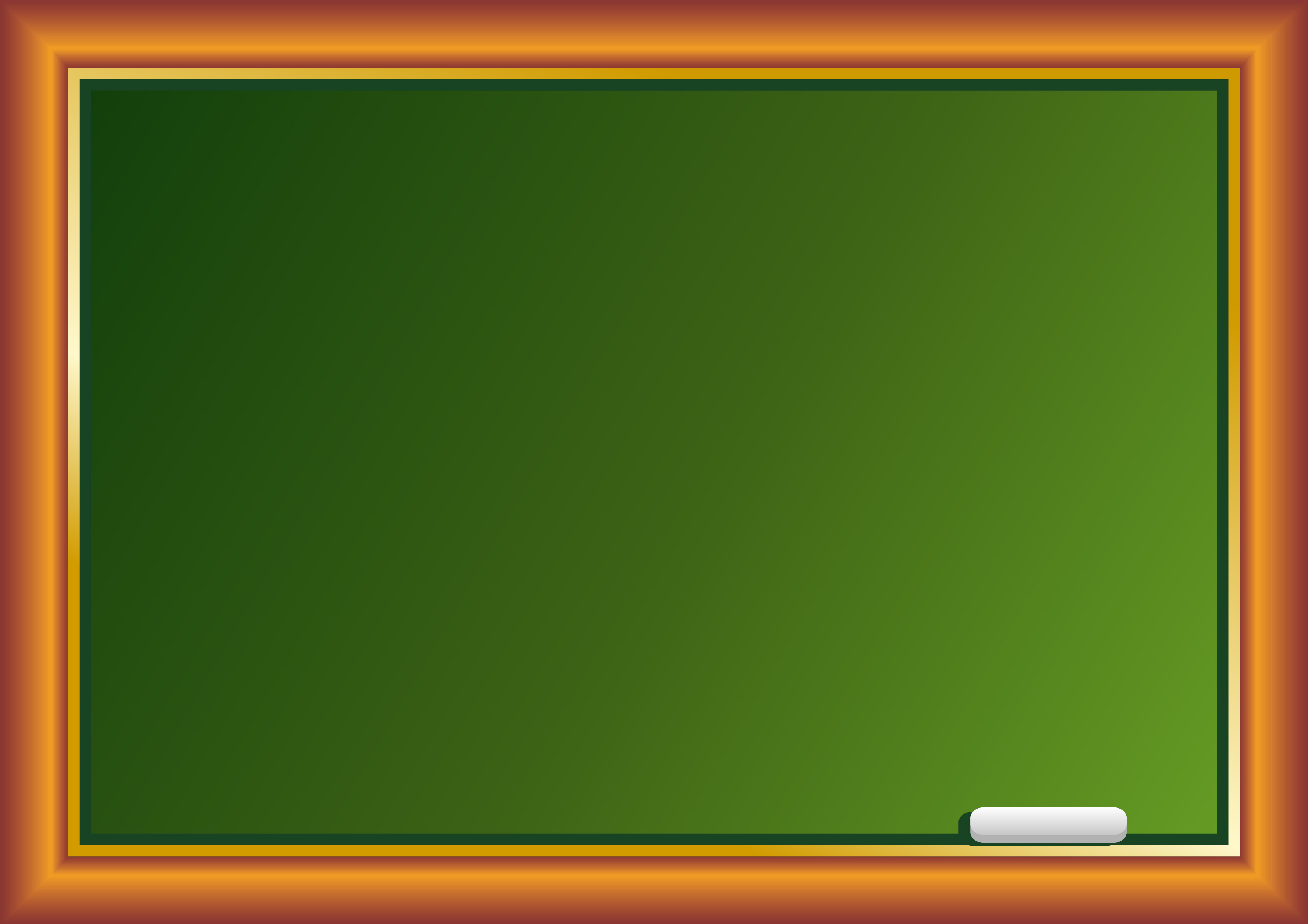 Федеральный закон от 29.12.2012 N 273-ФЗ "Об образовании в Российской Федерации«

Статья 16. Реализация образовательных программ с применением электронного обучения и дистанционных образовательных технологий
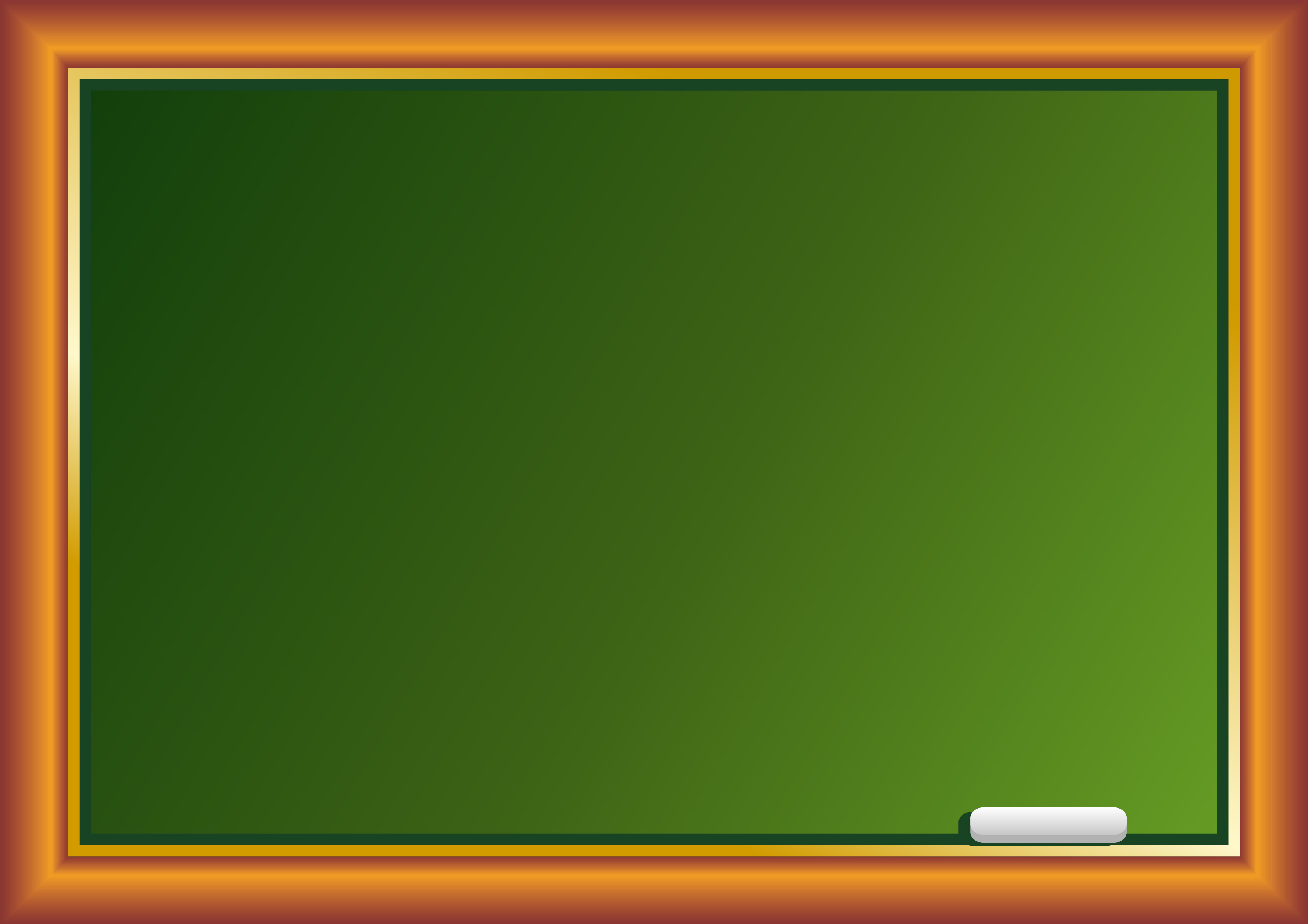 Приказ Минпросвещения от 30.06.2021 № 396 «О создании федеральной государственной информационной системы Минпросвещения России «Моя школа» 
Постановление Правительства РФ от 07.12.2020 №2040 «О проведении эксперимента по внедрению цифровой образовательной среды»
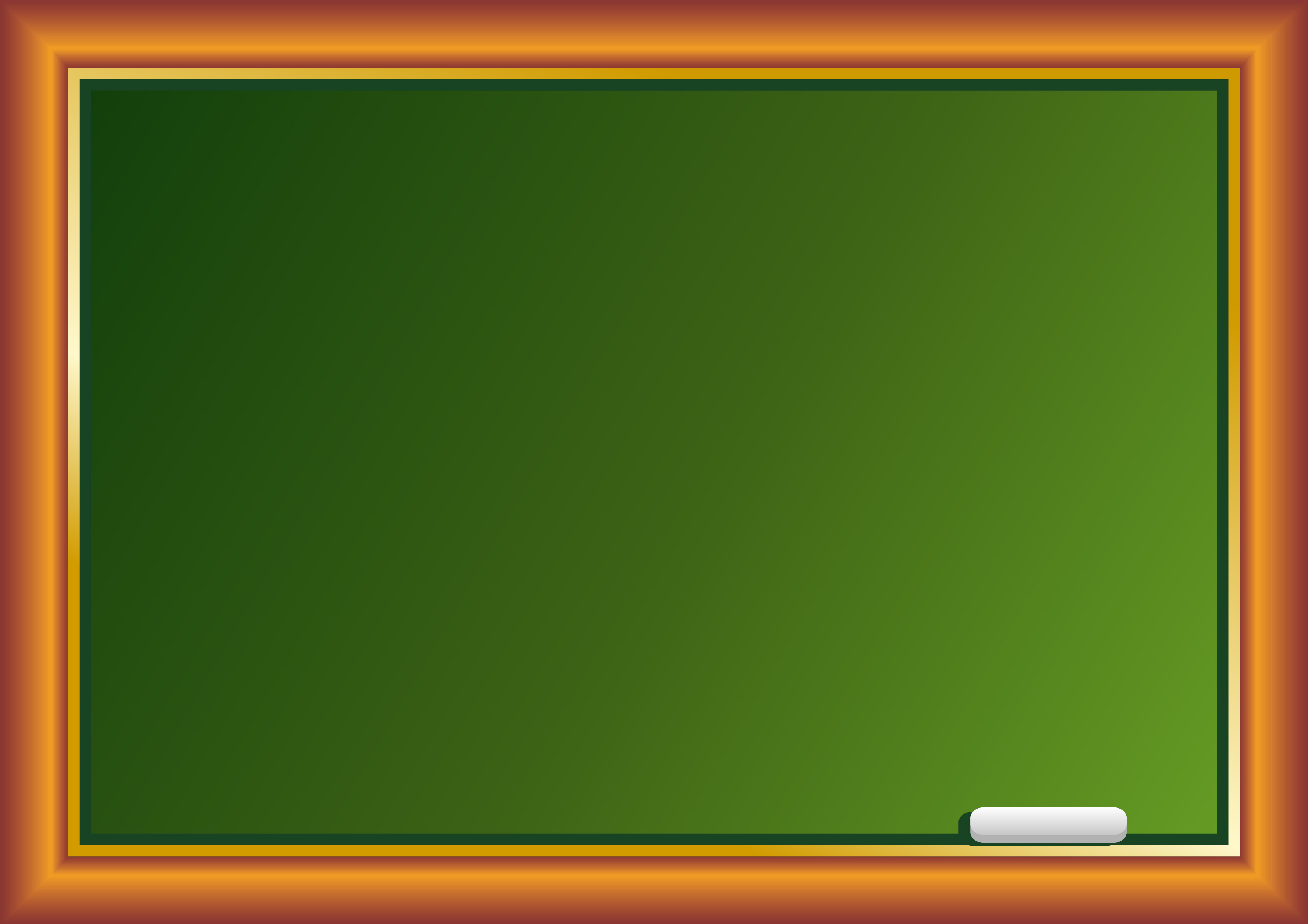 Постановление Правительства РФ, 13.07.2022 г., №1241
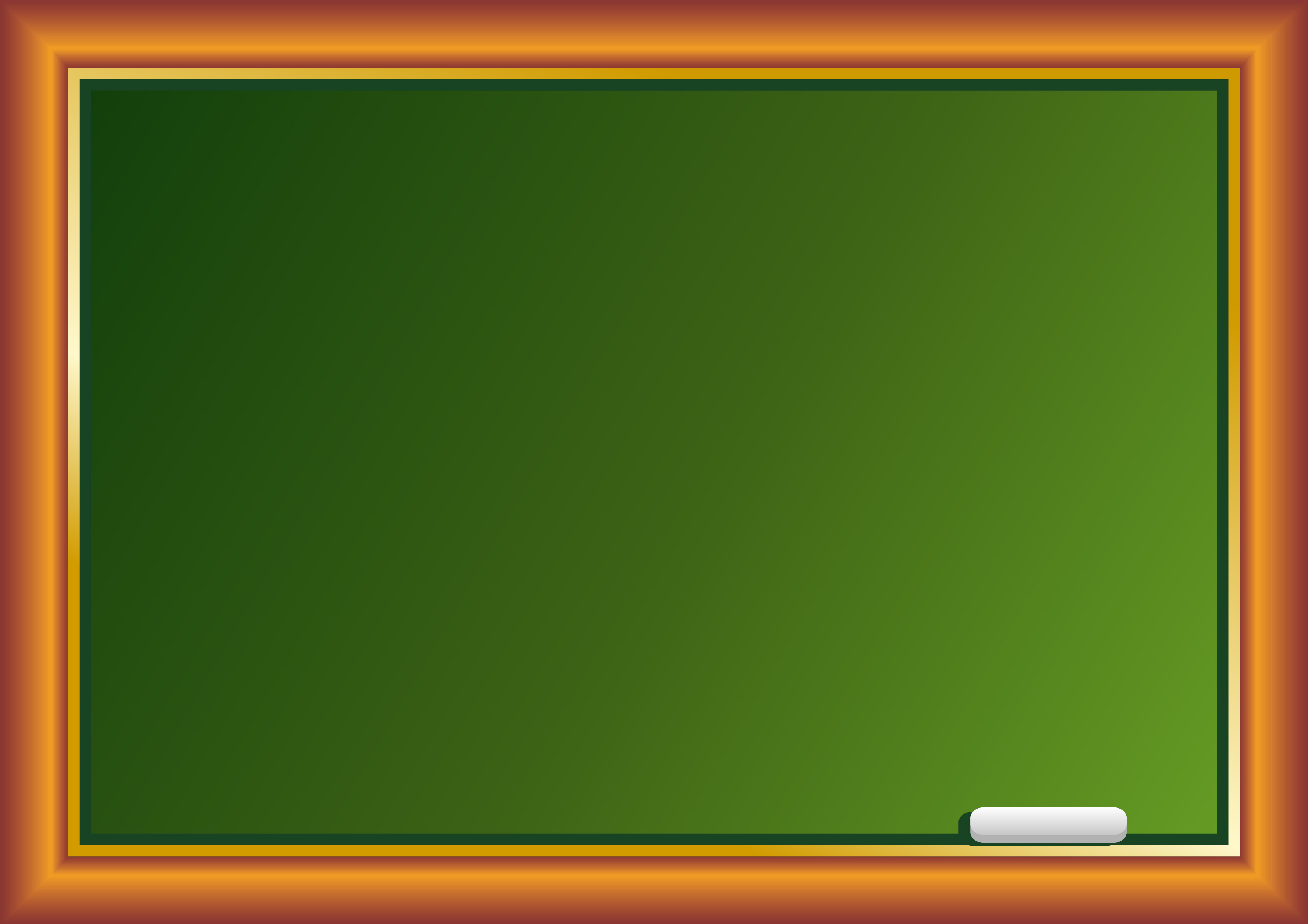 Постановление 
«О федеральной государственной информационной системе  
«Моя школа»»

Положение
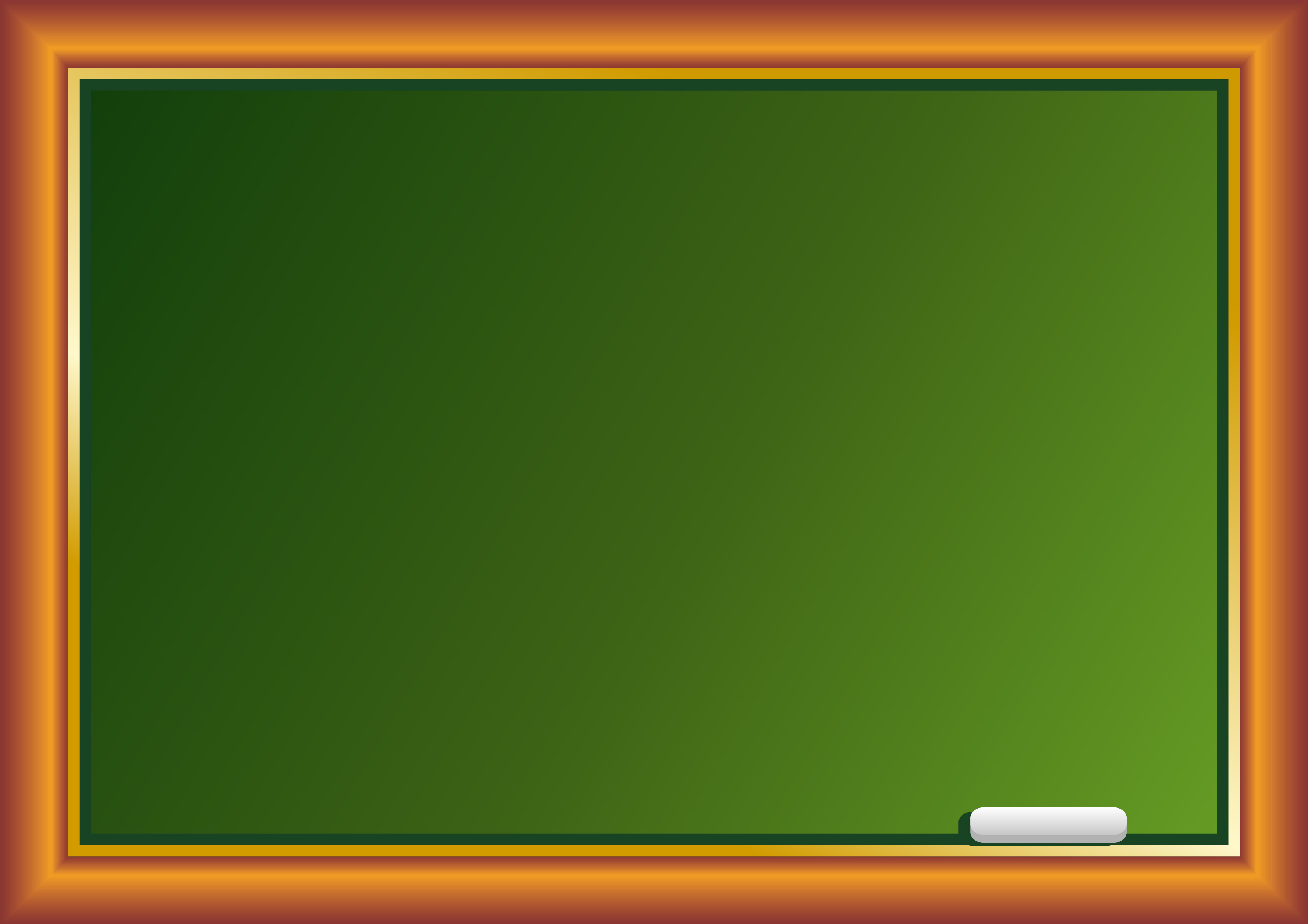 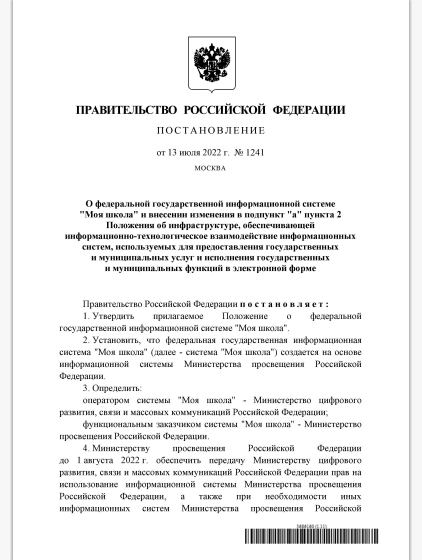